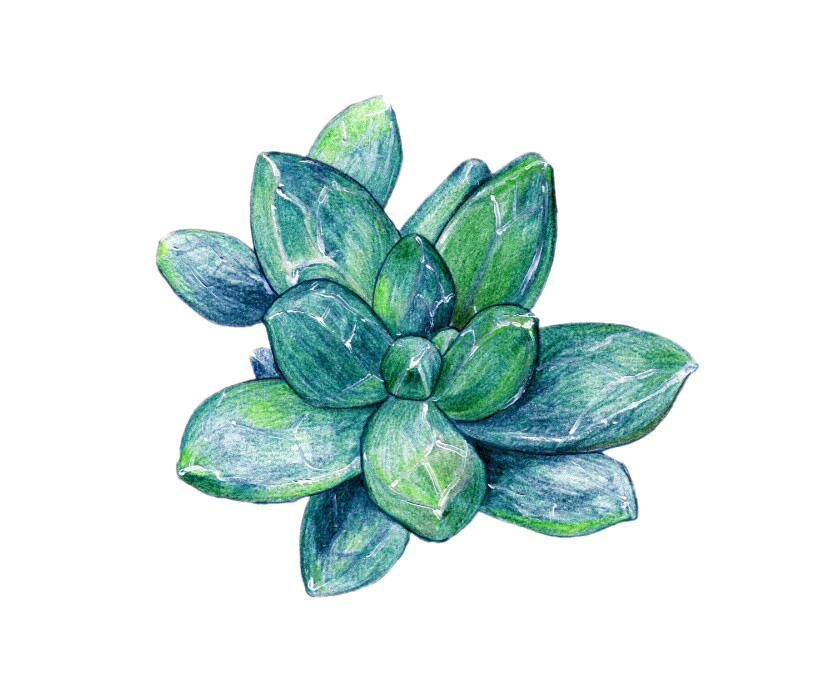 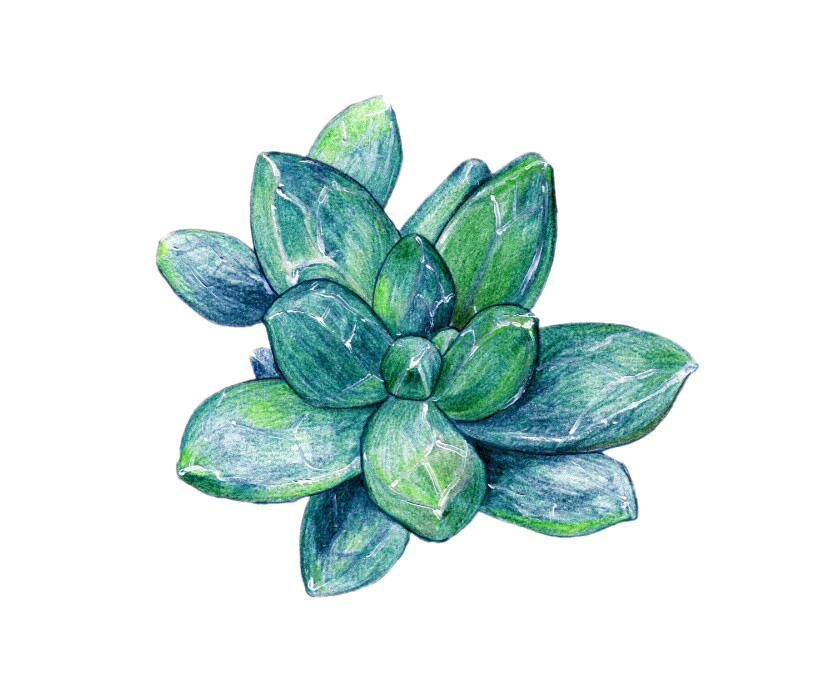 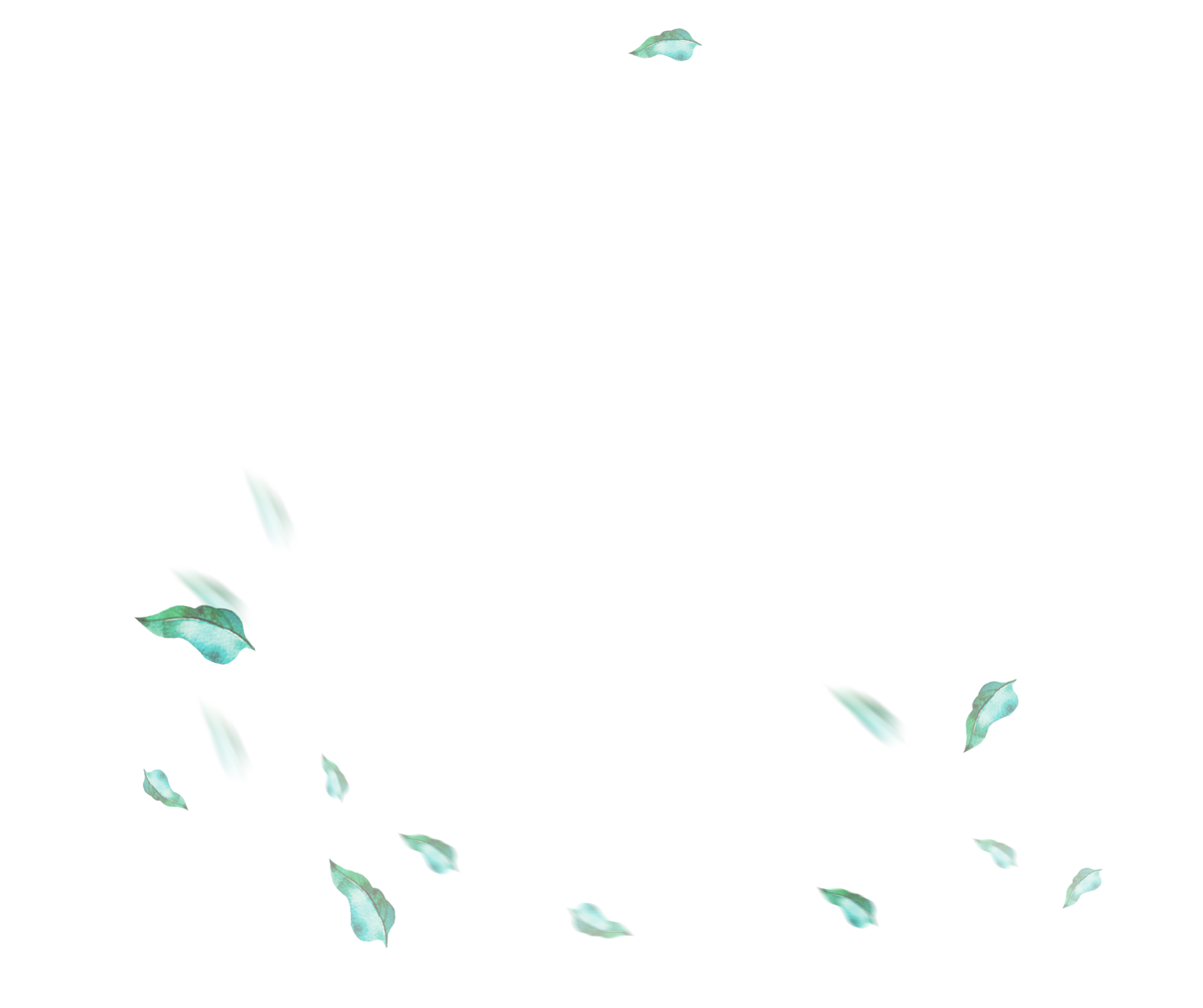 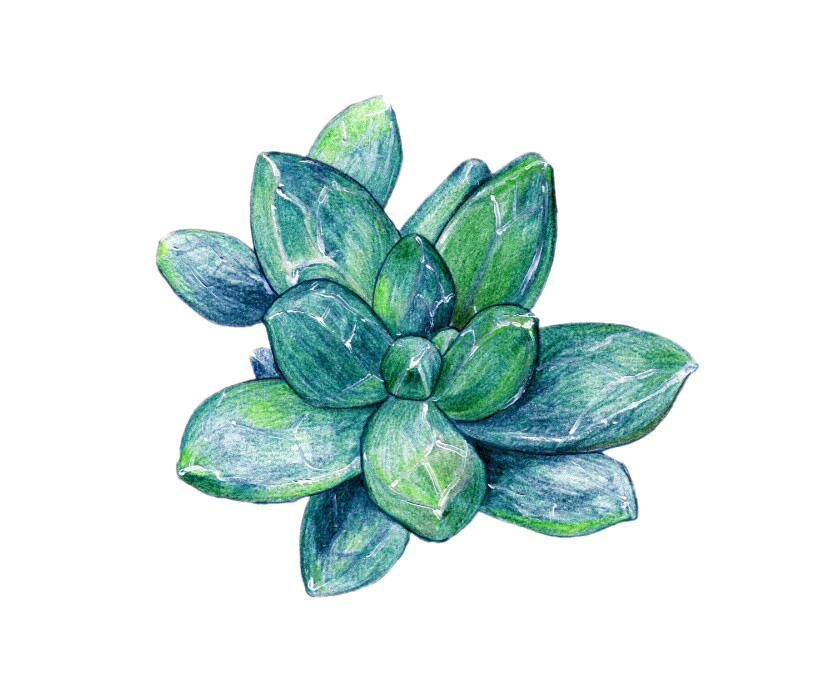 ÔN TẬP CUỐI HỌC KÌ I
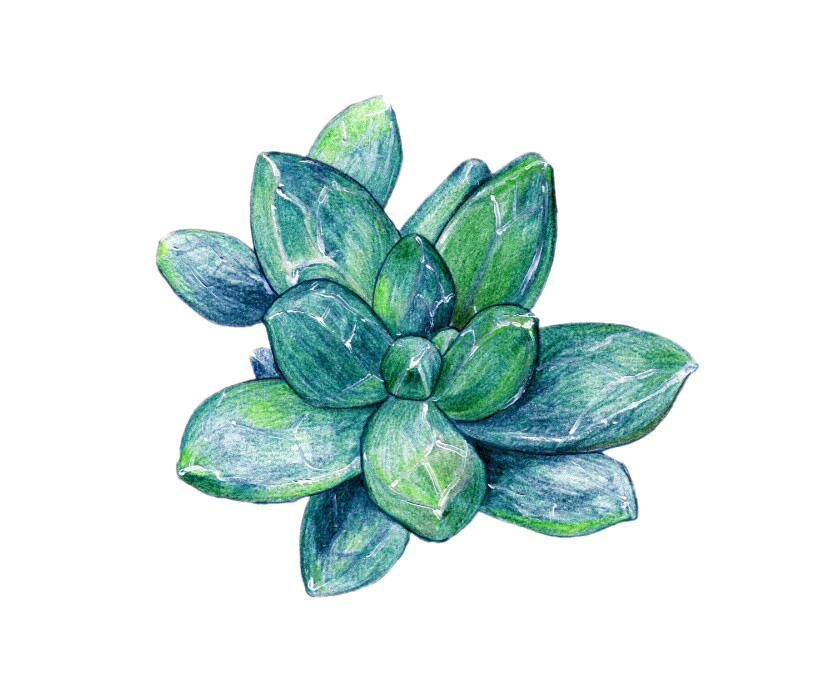 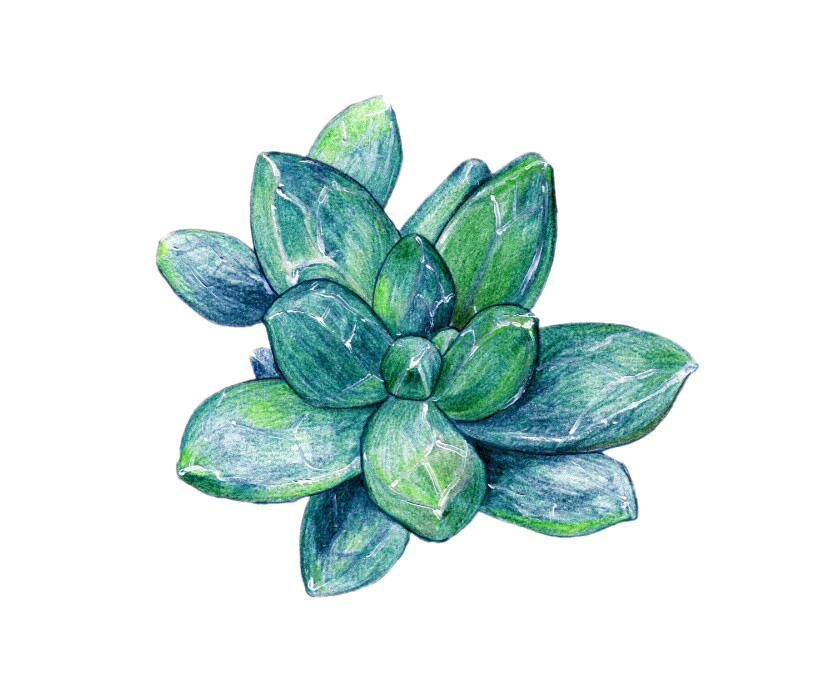 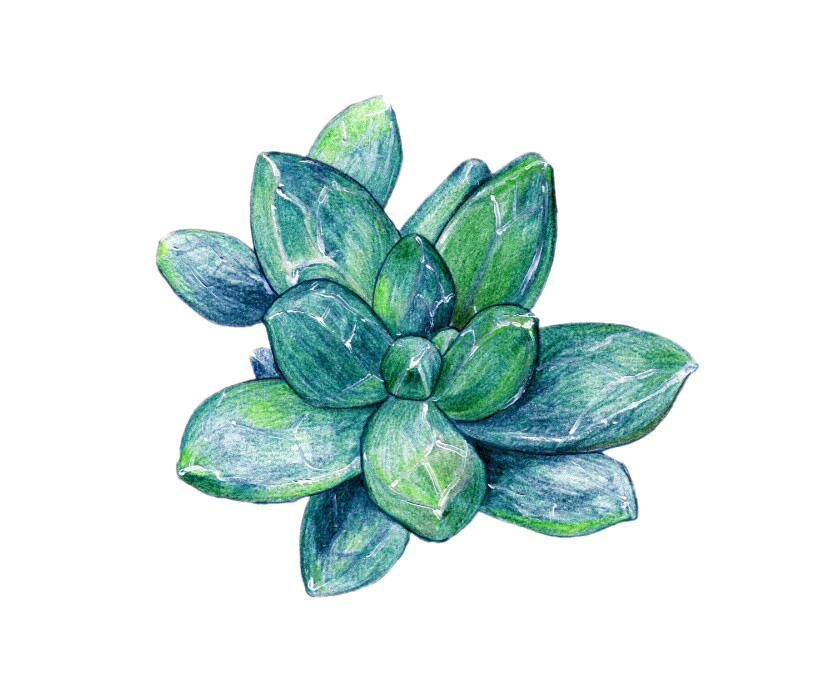 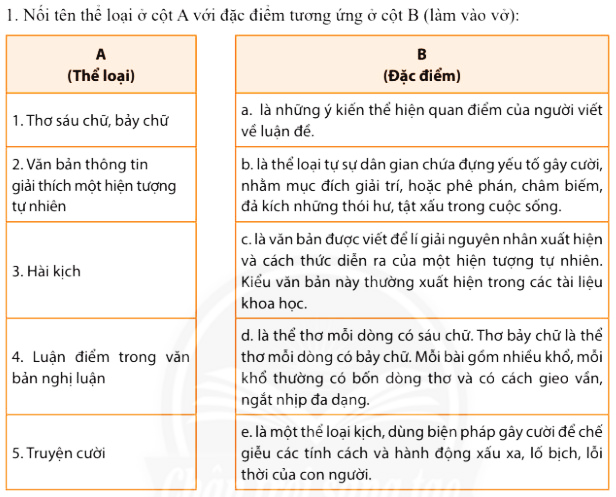 1 – d; 2 – c; 3 – e; 4 – a; 5 – b
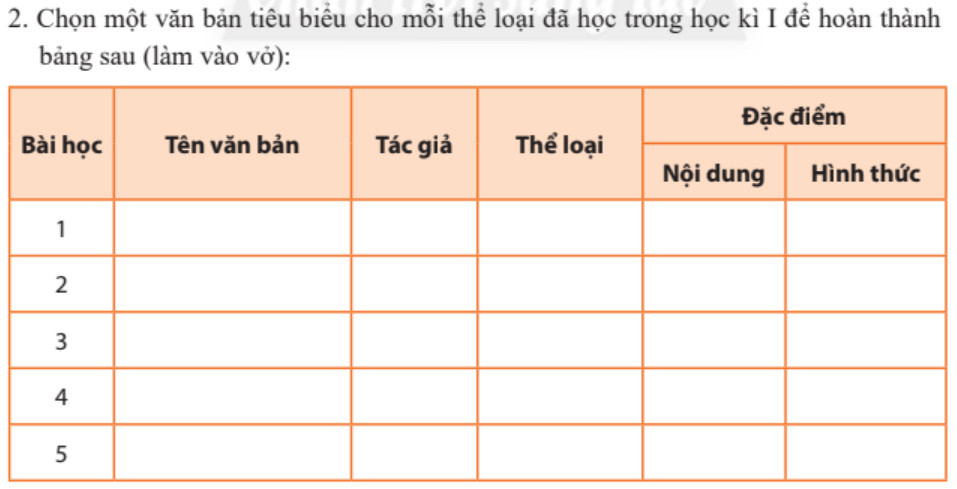